Discovering Top-k Relevant and Diversified Rules
Wenfei Fan    Ziyan Han    Min Xie    Guangyi Zhang*
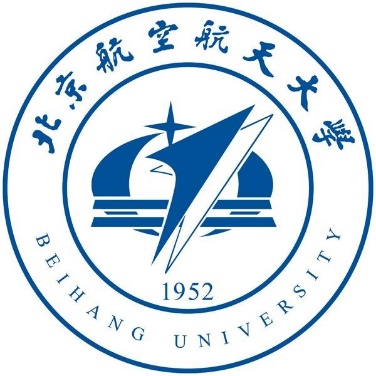 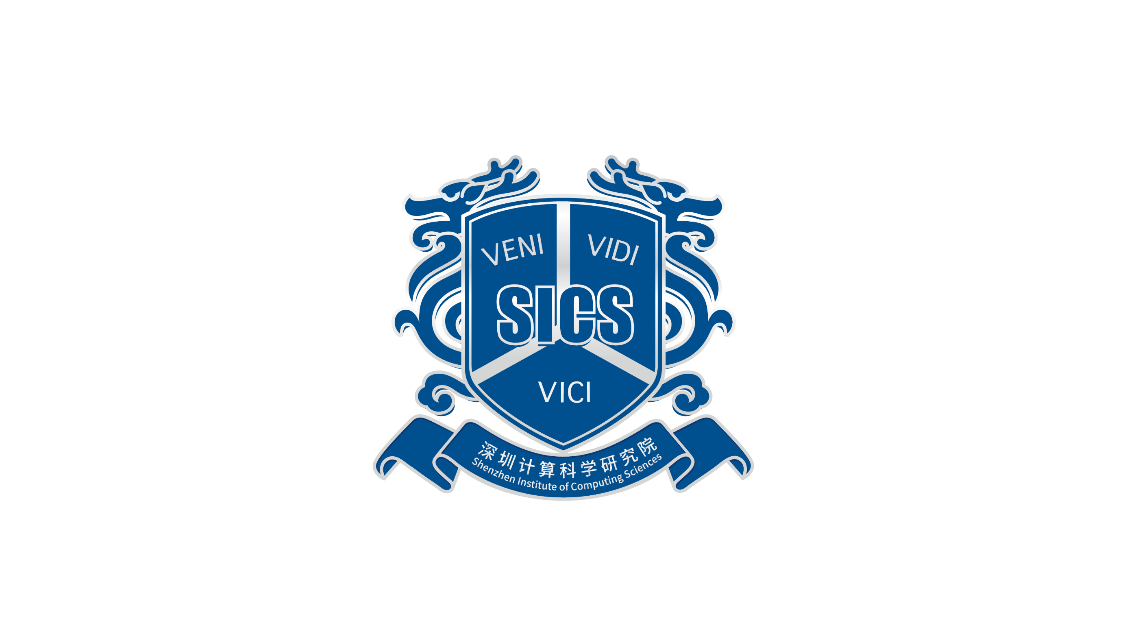 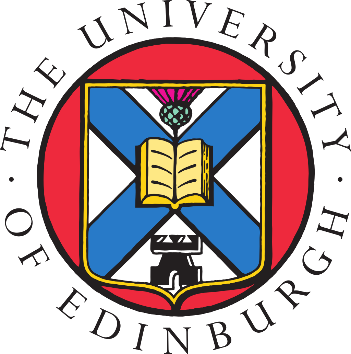 Background: Rules are Vital in Data Management
Data Quality Rules: Functional Dependencies (FDs), Conditional Functional Dependencies (CFDs), Denial Constraints (DCs), Matching Dependencies (MDs), Entity Enhancing Rules (REEs), etc.
Rule Discovery:
Rule Applications:
Conflict Resolution (CR): Detect/correct inconsistencies and missing values.
Entity Resolution (ER): Eliminate redundancy and consolidate identical entities.
Tuple Splitting (TS): Fix incorrectly merged tuples and redistribute attributes.
[Speaker Notes: Rules play a critical role in many aspects of data management]
Challenge: Excessive Rules and Redundancy Issues
Excessive rules — high interaction cost for users to select as needed  
Rules are "homogeneous" — redundant and uninteresting
Rule Discovery
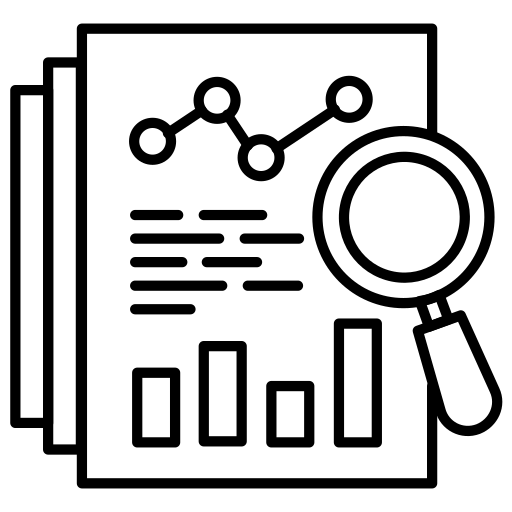 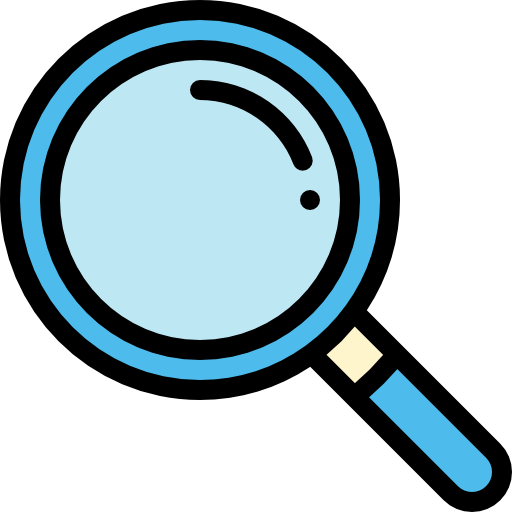 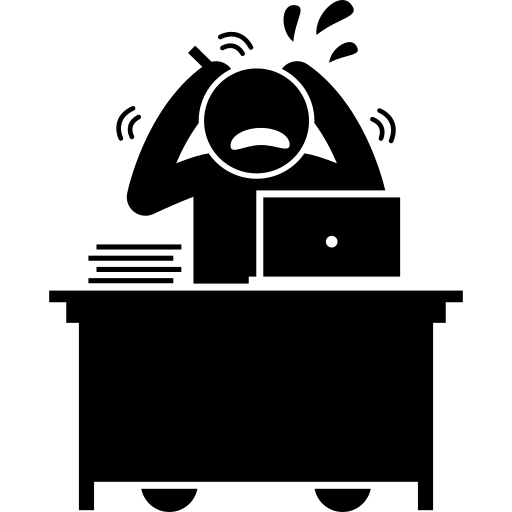 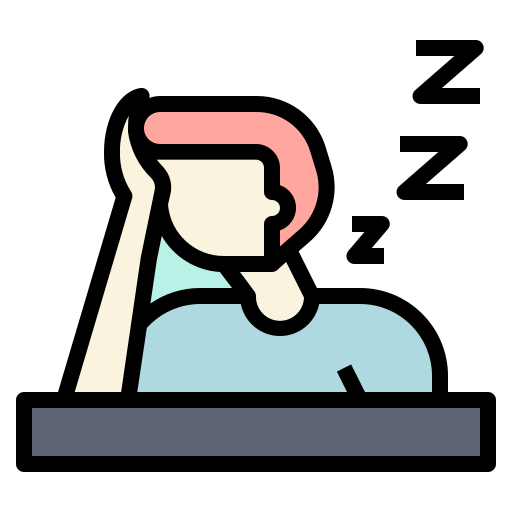 A large number of rules
Rules are redundant
1. How to assess the diversity between rules?
2. How to design top-k diversified discovery methods?
Challenge: Redundancy in Rule Discovery
Rules returned are redundant, reducing the quality of decision-making
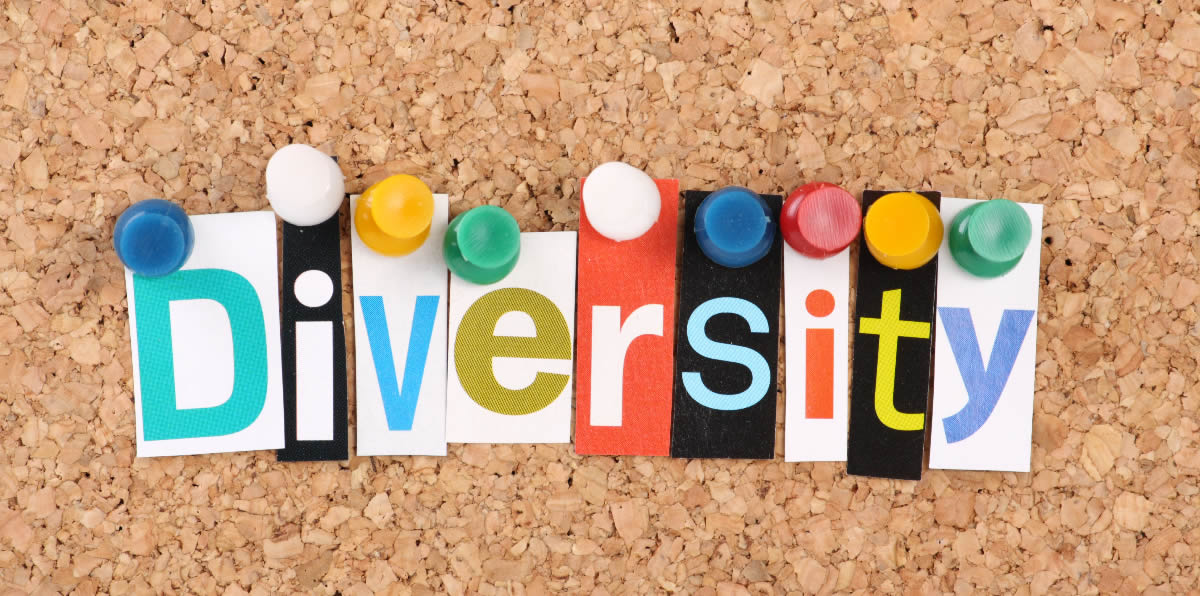 Current rule discovery methods usually lack metrics for measuring the diversity of rules, resulting in rules that are often too “homogeneous” to each other and consequently, functionally similar and redundant. 
The redundancy issue in rule sets leads to low decision quality and limits the practicality of the discovered rules.
REEs subsume CFDs, DCs and MDs as special cases, 
having strong expressive capabilities and wide-ranging application scenarios;
However, there is still a lack of algorithms for discovering top-k diversified REEs.
Related Work
[Speaker Notes: Rules play a critical role in many aspects of data management]
Existing rule discovery methods encounter several issues:
(1) Tuple variables limited to 2; (2) Lack of constant patterns ; (3) Lack of ML predicates; (4) Defined on single table, etc.
Related Work
[Speaker Notes: Rules play a critical role in many aspects of data management]
Assessment of rules during discovery: objective and subjective measures
Existing algorithms produce excessive irrelevant rules based on objective metrics.
Existing top-k discovery algorithms do not consider diversity metrics.
Related Work
[1] loannis Koumarelas, Thorsten Papenbrock, and Felix Naumann. MDedup: Duplicate detection with matching dependencies. PVLDB (2020). 
[2] Honghua Dong, Jiayuan Mao, Tian Lin, Chong Wang, Lihong Li, and Denny Zhou. Neural Logic Machines. ICLR (2019).
[3] Shaoyun Shi, Hanxiong Chen, Weizhi Ma, Jiaxin Mao, Min Zhang, and Yongfeng Zhang. Neural Logic Reasoning. CIKM (2020).
[Speaker Notes: Rules play a critical role in many aspects of data management]
Preliminaries: Entity Enhancing Rules (REEs)
Constant predicates
ML predicates:
NLP models, e.g., NER
ER models, e.g., ditto
CR models, e.g., HoloDetect
Relation atom over schema R
Non-constant predicates
An entity enhancing rule (REE) is a first-order logic formula, defined as
Precondition:
X is a conjunction of predicates
Preliminaries: Examples of REEs
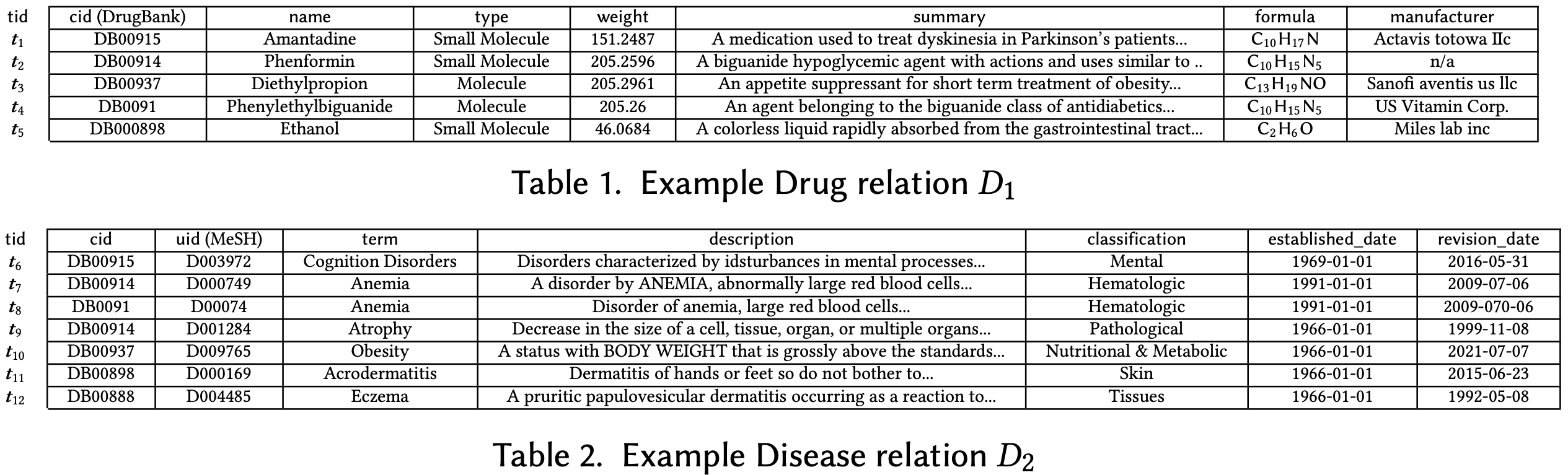 Preliminaries: Properties of REEs
Minimality
non-trivial, left-reduced
A minimal REE on data D is a non-trivial and left-reduced REE.
Cover of rules
REEs implication
A set of rules is minimal if it includes no redundant rules, i.e., rules cannot be entailed by remaining ones
Main Idea: Discovering Top-k Diversified Rules
Issue: A large number of rules with redundancy
Solution: Achieve an optimal balance between relevance and diversity in rule discovery
规则发现
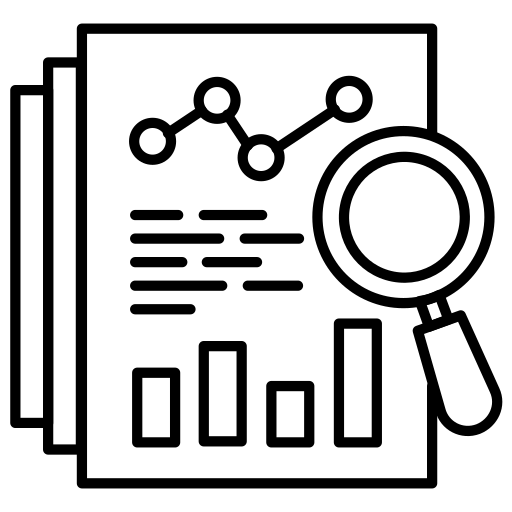 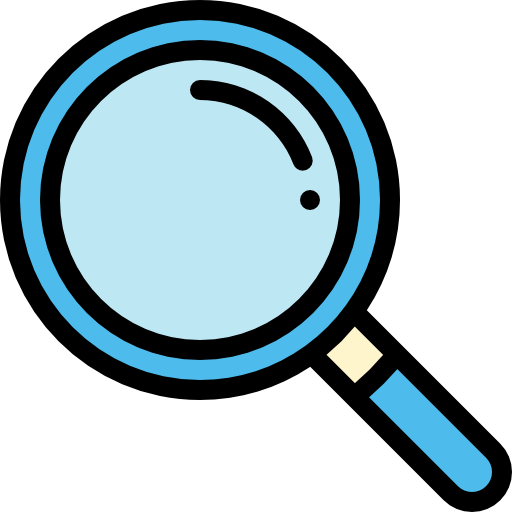 How to assess diversity among rules?
How to accelerate?
How to obtain user preference?
diversity
relevance
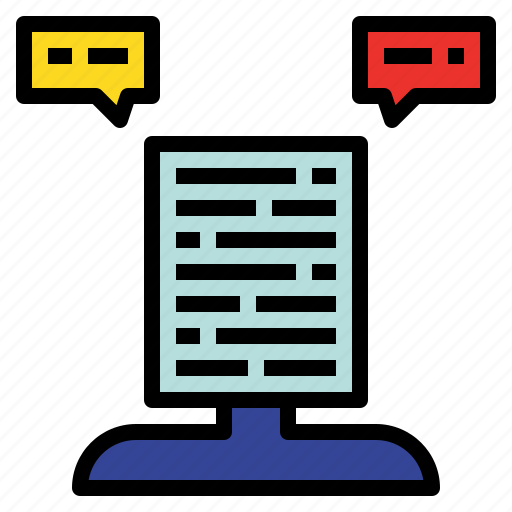 Technique 1: Relevance and Diversity of Rules
Relevance Measures of Rules
Relevance Scores of Rules
Data-dependent Predicate Embedding
Rule embedding
Learnable parameters
Data-dependent Predicate Embedding
Rule Embedding
Rule Embedding
Lightweight model
Subjective criteria
Data
Cleaning
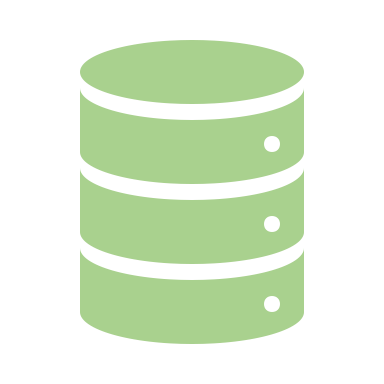 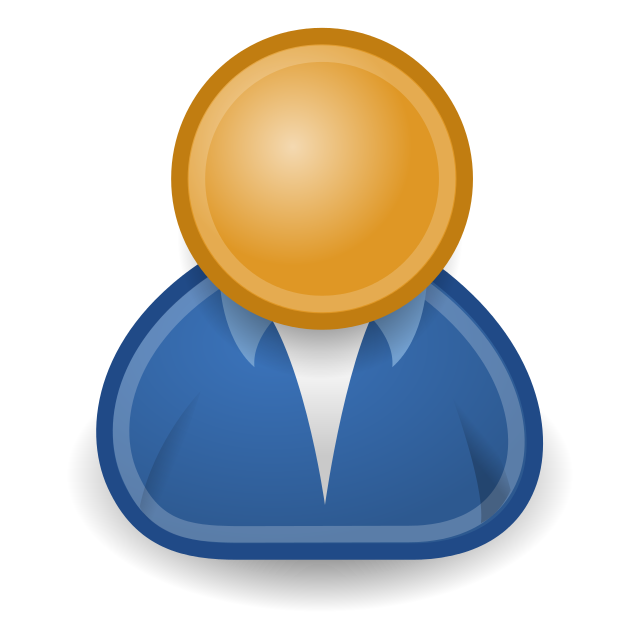 Semi-automatic labeling
Error detection;
labelling
User
Input
User-friendly
Training instances
Randomly Sampling
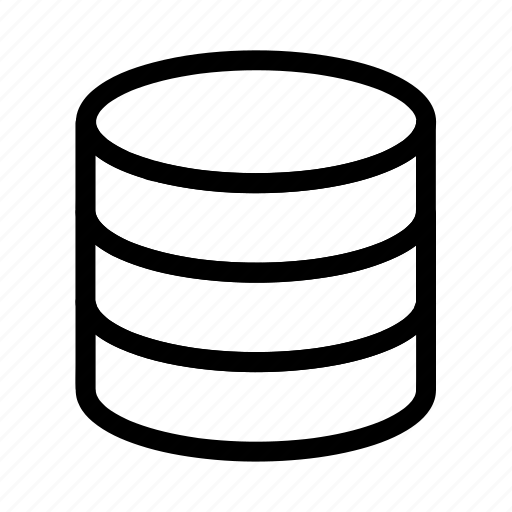 Rule 
Discovery
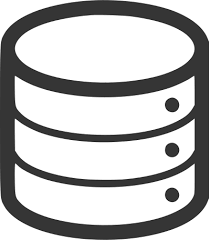 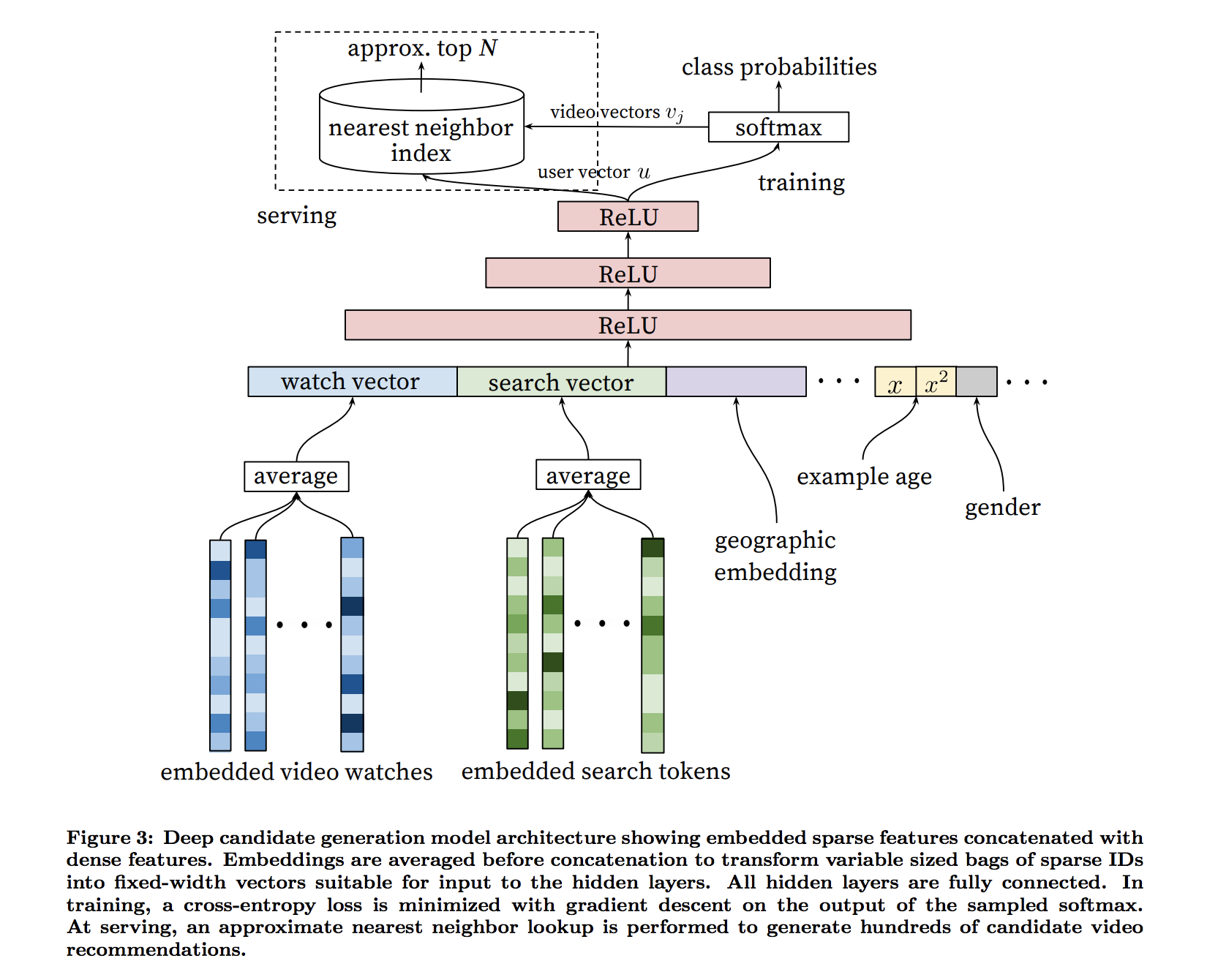 Output
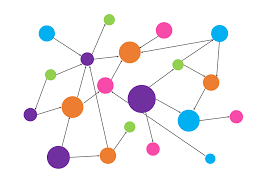 Graph
embedding
Rule embedding:
data-dependent
construct
Rule embedding
Technique 1: Relevance and Diversity of Rules
Technique 2: Top-k Diversified Rule Discovery
Objective Function: achieve an balance between relevance and diversity
Problem Definition
Technique 2: Top-k Diversified Rule Discovery
Greedy Level-wise Rule Discovery
…
…
…
…
Technique 2: Top-k Diversified Rule Discovery
Greedy Level-wise Rule Discovery
…
Top-Down
…
…
…
Technique 2: Top-k Diversified Rule Discovery
Greedy Level-wise Rule Discovery
…
Top-Down
…
…
…
Technique 2: Top-k Diversified Rule Discovery
Greedy Level-wise Rule Discovery
iteration = 1
iteration = 2
…
iteration = 3
…
Top-Down
…
…
…
iteration = k
Technique 3: Pruning/Optimization Strategies
Pruning within One Greedy Iteration
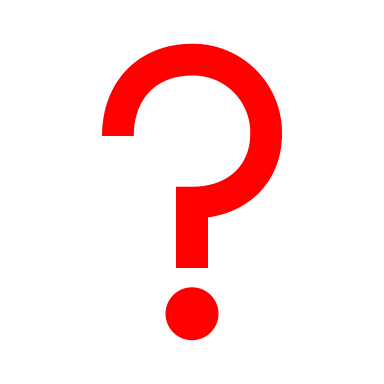 Relevance score
marginal gain in diversity score
Technique 3: Pruning/Optimization Strategies
Pruning within One Greedy Iteration
Relevance score UB
Diversity score UB
Marginal gain in diversity score
Technique 3: Pruning/Optimization Strategies
Pruning within One Greedy Iteration
Technique 3: Pruning/Optimization Strategies
Pruning across Greedy Iterations —— Upper Bounds
Non-overlap / Tuple Coverage
Max-Min Attribute Distance
within/across iterations
Technique 3: Pruning/Optimization Strategies
Pruning across Greedy Iterations —— Lower Bounds
Valid Rules Visited
Technique 3: Pruning/Optimization Strategies
Pruning across Greedy Iterations —— Lower Bounds
Experimental Settings
Datasets
Diversity: PN
Diversity: AN
Diversity: AD
Diversity: TC
No diversity
No relevance
No pruning
Extension of DCFinder
Random return k rules
Top-k algorithm
Experimental Settings
Exp-1: Running Time
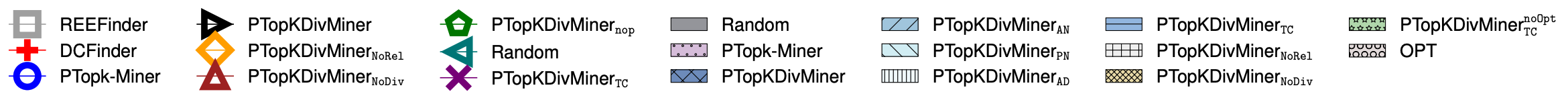 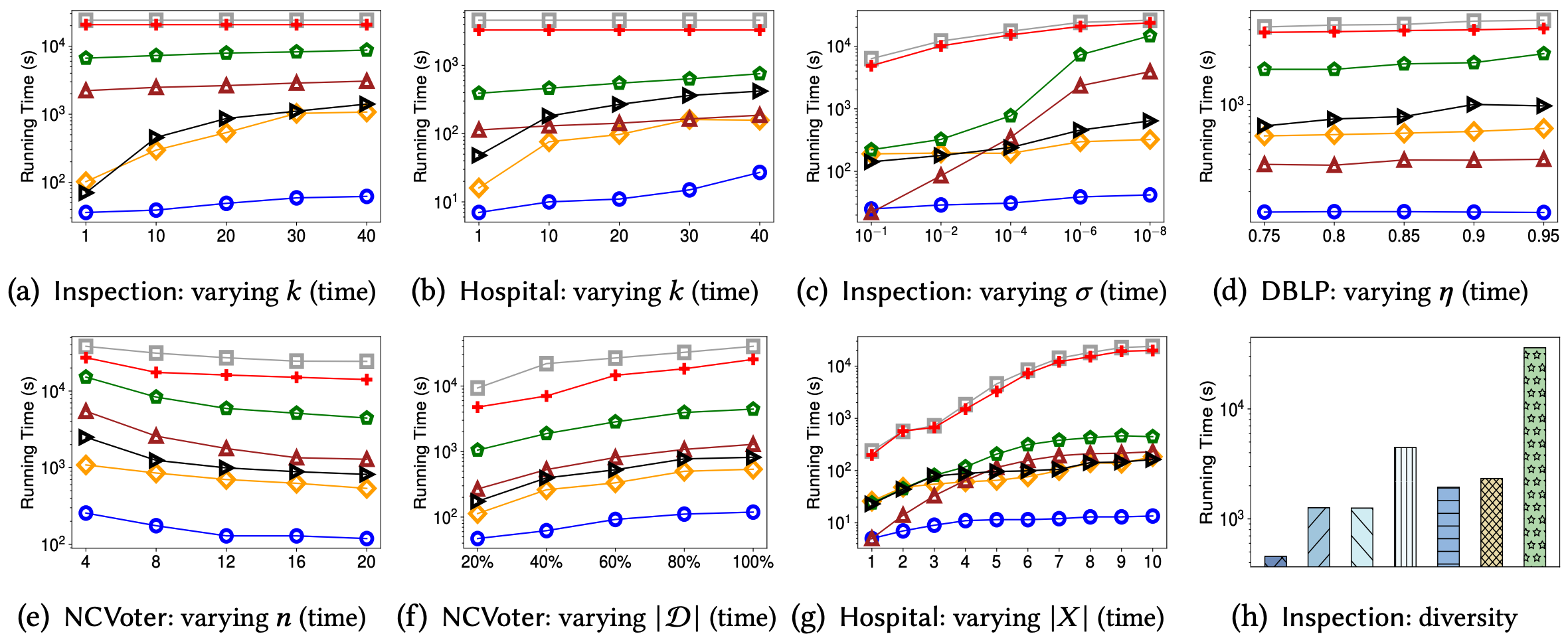 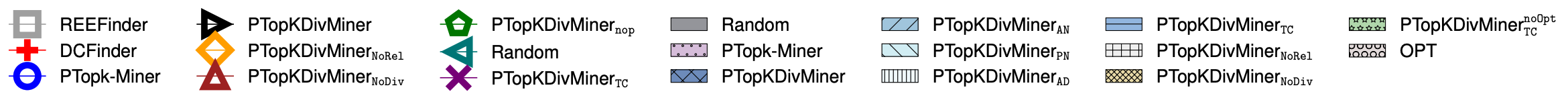 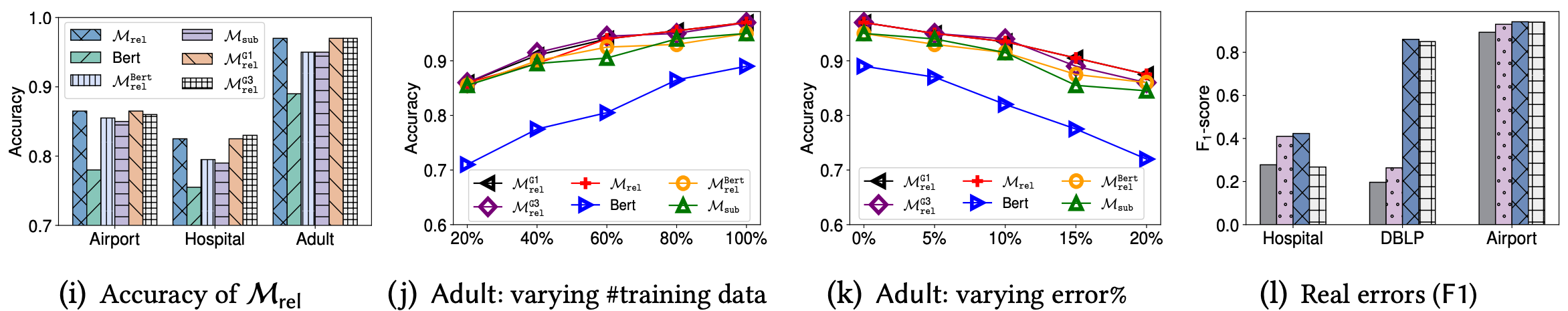 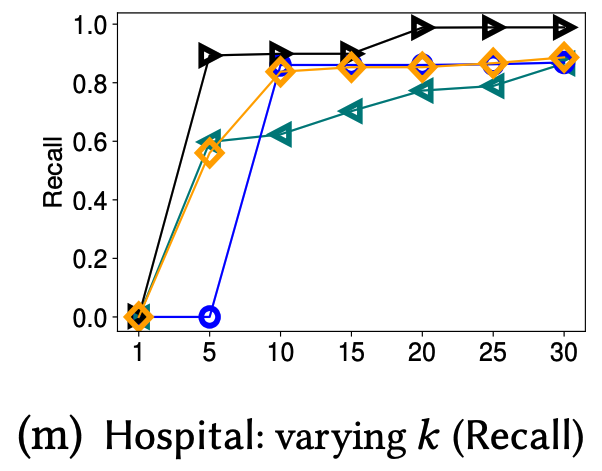 Exp-3: Effectiveness of diversity measures
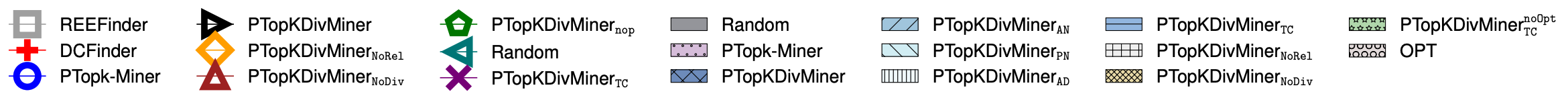 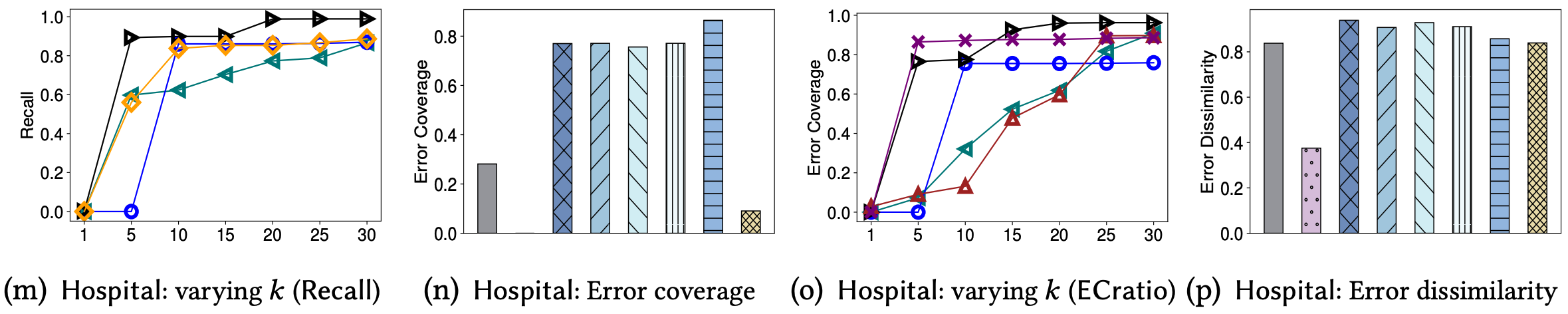 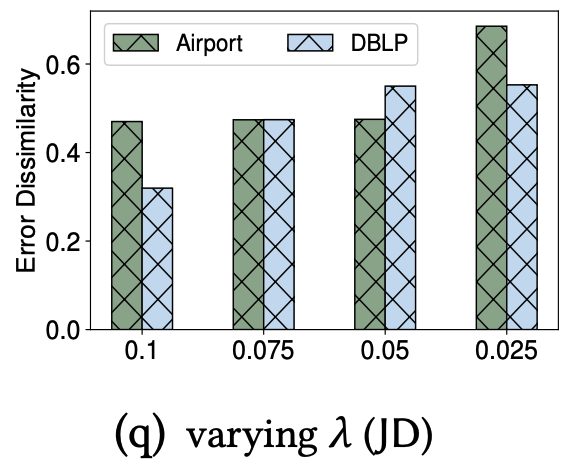 Exp-4: Overall Scores
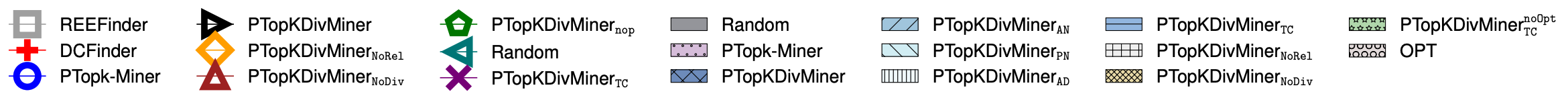 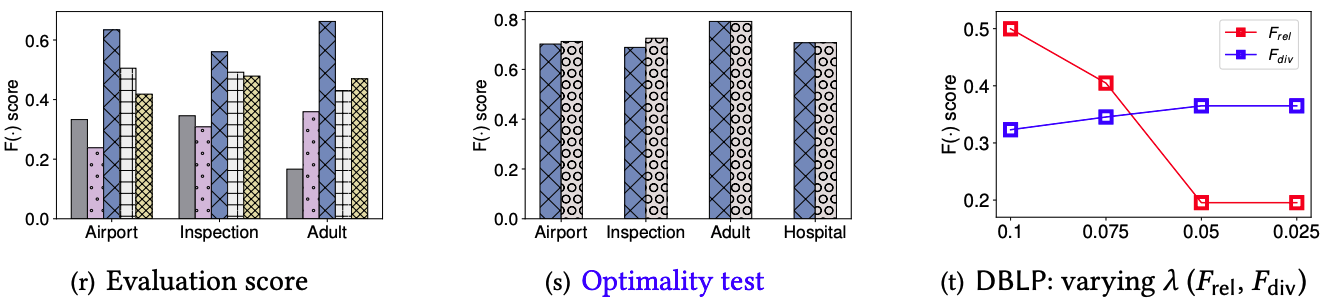 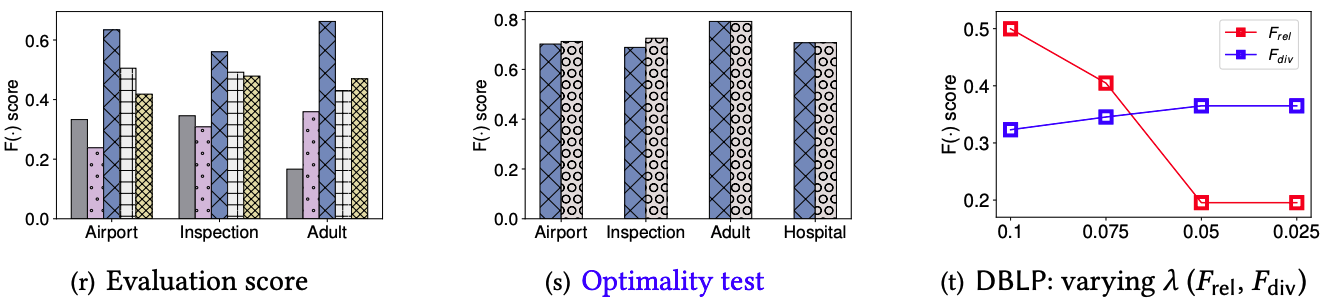 Conclusion
We have studied discovery of top-k relevant and diversified rules
A bi-criteria problem with both relevance and diversity measures
Train a relevance model and introduce four diversity measures 
Define a bi-criteria objective function and formulate a new discovery paradigm
Show this problem is NP-complete and hard to approximate
An greedy approximate algorithm for discovering top-k relevant and diversified REEs
For certain relevance and diversity measures, it ensures an (1 − 1/𝑒)-approximation bound
Under certain conditions, it guarantees 4-approximation
Pruning strategies within each greedy round and between rounds 
Parallelization of the algorithms with the parallel scalability
Our experimental study has shown that the methods are promising